RESTRUKTURISASI USAHA RITEL 
DI ERA NEW NORMAL (Part II)
ANANG ZUNAEDI
DPP AKRINDO 
     (Asosiasi Koperasi Ritel Indonesia)
Foker Koppontren Jatim
Kadin Kediri
Praktisi & Konsultan Ritel-Distribusi
Penyelia Halal Koperasi UKM
PANDEMIC COVID-19
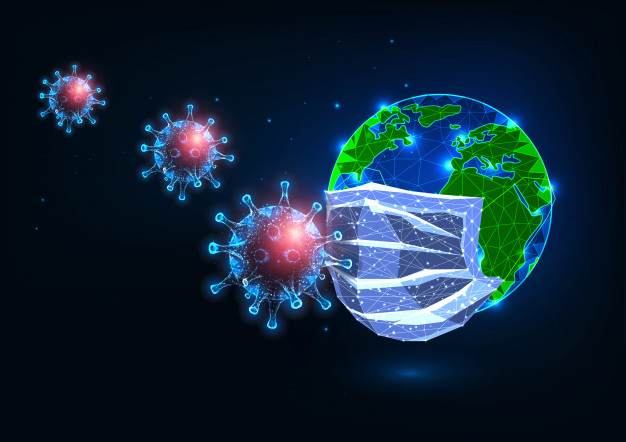 Export-Import Terhambat efek ke Bahan Baku
Penerapan Lockdown - PSBB
Dampak Ekonomi Akibat Covid-19
PHK (Dirumahkan)
Penurunan Daya Beli
Solusi ?
Bagaimana solusi pebisnis ritel dalam mengelola usahanya agar tetap Survive ?
* Evaluasi Persediaan Barang (Inventory)
* Fokus Pada Category Prioritas
* Pastikan Supply Barang Tepat
  (Source, Item, Qty, Price & Timeliness)
Efektif – Efisien
Layanan Online & e-money
Prokes (Protokol Kesehatan)
PERMASALAHAN KLASIK DI RITEL KOPERASI & UKM
SDM
Kompetensi
Management Ritel
Konsistent-Persistent
Supply Chain
Akses Pasokan 
Bargaining Power
Distribution Centre
Technology
CCTV
System Aplikasi
Offline to Online
Strategy
Business Plan
Target
“A K I K“
DR. Mas Purnomo Hadi, MM.
Kadiskop UKM Provinsi Jatim
AKTIF - ADAPTIF
INOVATIF
1
2
3
4
KREATIF
KOLABORATIF
2 Faktor Utama Penentu Bisnis “SDM & SYSTEM”
 SDM Berintegritas & Komitment 
(Sidiq-Amanah)
 SYSTEM Cerdas/ Canggih & Informatif 
(Fatonah-Tabligh)
Mengubah Kebiasaam Negatif menjadi Positif
Kebiasaan Positif Menjadi Lebih Positif atau LUAR BIASA
KEBIASAAN bila dilakukan terus menerus akan menjadi TRADISI, selanjutnya Tradisi menjadi BUDAYA, dan Budaya Membentuk CHARACTER/ ATTITUDE
01
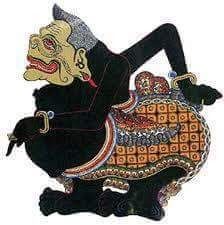 Penerapan SOP (Standart Operasional Prosedur)
KEMBANGKAN & KUATKAN  JARINGAN
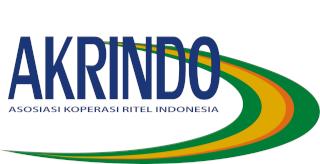 Jaringan Atau Networking Adalah Partner Atau Kenalan
70% Dari Seluruh Pekerjaan Diperoleh Melalui Jaringan
Jaringan Ushaa Kunci Sukses Dalam Menjalankan Perkerjaan Dan Mengembangkan Usaha
Atau Tanpa Jaringan Sulit Meraih Keberhasilan Dalam Perkerjaan dan Usaha
JARINGAN USAHA
Tanpa Jaringan = TIDAK Bekerja
“Coop”
KOPERASI
ANGGOTA
PENGURUS - PENGAWAS
PENGELOLA - KARYAWAN
Struktur ORGANISASI BISNIS 
(Store Manager, Store Coordinator, Merchandiser, Warehouse, Kasir, Pramuniaga)
STRUKTUR 
BISNIS RITEL
Struktur INVENTORY 
(Departement, Group, Category, Item/ SKU)
Struktur INCOME 
(Sales Margin, Registrasi Supplier, Listing Fee, Space Rental, Distribution Fee, Reward, Black Bonus)
Group Inventory
FOOD
NON FOOD
GMC (Grocery Merchandise Category)
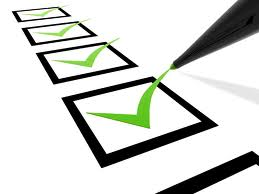 FOOD
Minuman (air mineral,soft drink,supplement,syrup,dll)
Susu (Susu bubuk,SKM,Susu cair/UHT,Susu tetra pack,dll)
Infant formula (Susu bayi,sereal,bubur bayi)
Snack (Snack pabrikan,snack tradisional,kacang2an)
Biscuit (biscuit kaleng,biscuit pack,dll)
Pasta (margarine,jam,keju,coklat pasta/powder,dll)
Minyak Goreng (Pouch,Botol,Jerigen,dll)
Bahan Minuman (kopi,teh,bubuk sachet,dll)
Noodles (Mie instan,bihun,mie gepeng,dll)
Spices (Bumbu masak,merica bubuk,garam,dll)
Confectionery (Permen,coklat,gula2,dll)
Jelly (agar2 bubuk,jelly,puding,dll)
Makanan Kaleng (sardenses,cornet,jamur,buah kaleng,dll)
Bulky (Gula,beras,tepung)
Perishable (Buah segar,Telor,yogurt,Bakery dll.
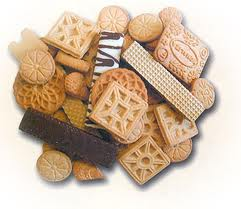 NON FOOD
Body care (Sabun,pasta gigi,mouthwash,dll)
Skin care (pembersih wajah,handbody,body powder,dll)
Haircare (Shampoo,conditioner,semir rambut,pomade,hairspray,dll)
Baby care (baby soap,baby powder,minyak telon,dll)
Parfume (parfume,cologne,dll)
Cosmetics (lipstic,eyeshadow,bedak,dll)
Tissue&Napkin (Tissue,Kapas,pembalut wanita,diapers,dll)
Detergent (sabun cuci,pengharum pakaian,pencuci piring,dll)
Housecare (Pembersih lantai, pengharum ruangan,kamper,dll)
Insectant (obat nyamuk,pembasmi serangga,dll)
Carcare (shampoo mobil,parfum mobil,dll)
Leather care (semir sepatu,pengkilap sepatu,dll)
Obat & jamu (pil,syrup,powder,dll)
Adults  (rokok,alat kontrasepsi,dll)
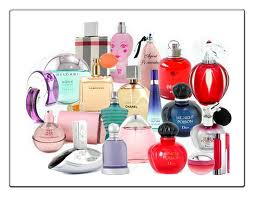 GMC (Grocery Merchandise Category)
Body needs (Sisir,gunting kuku,jepitan rambut,pencukur ,dll)
Baby needs (perlak,krudung bayi,popok,dll)
Towels (Handuk,serbet,dll)
Household (Sapu,alat pel,pengki,kemoceng,kesetdll)
Kitchen needs (alat masak,panci,sabut pencuci,dll)
Plastic ware (ember,gayung,baskom,dll)
Glass ware (piring,gelas,mangkok,dll)
Tool set (obeng,palu,scraap,tang,kunci inggris,dll)
Gardening (penyiram tanaman,gunting rumput,selang,dll)
Electrical (bohlam,stecker,stop kontak,kabel roll,dll)
Toys (boneka,mainan anak,dll)
Stationary (Buku,alat tulis,dll)
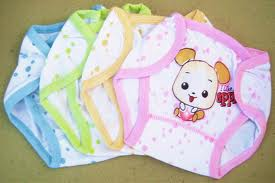 SYSTEM ANALISIS

 SPD (Sales Per-Day)
- STD (Sales Transaction Day)
- APC (Everage Per-Customer/ Basket Size)
- DSI (Day Sales Inventory Per-Category-All Item)
-  PARETO (By Item, By Category)
- SRINKAGE
- Produktifitas SDM
Produktifitas RUANG
HUMAN ORGNIZATION With DIGITAL NETWORK
CHANGE BUSINESS MODEL 
FAST – SMART - ECOSYSTEM
TODAY ECONOMY “Big Eat Small”

TOMORROW ECONOMY 
“Fast Eat Slow, Smart Eat Dumb & Ecosystem Eat SOLO”
BERANI BERUBAH UNTUK SUKSES ATAU HANCUR
Prof. DR. Payaman J. Simanjuntak
Thanks for your attention
0812-599-1988
AnangPutra@rocketmail.com